March 2023
Project: IEEE P802.15 Working Group for Wireless Specialty Networks

Submission Title: Definition of Coexistence Levels and How to Support Higher Levels
Date Submitted:  March 14th, 2023
Source: Minsoo Kim, Takumi Kobayashi, Marco Hernandez, Ryuji Kohno   
Company: (1)Yokohama National University  (2) YRP International Alliance Institute
Address: (1)79-5 Tokiwadai, Hodogaya-ku, Yokohama, 240-8501 Japan,
(2) YRP1 Blg., 3-4 HikarinoOka, Yokosuka-City, Kanagawa, 239-0847 Japan
Voice:[+81-90-5408-0611] E-Mail:[minsoo@minsookim.com, kobayashi-takumi-ch@ynu.ac.jp, marco.hernandez@ieee.org, kohno@ynu.ac.jp]
Re: In response to call for technical contributions 
Abstract:	The coexistence environments are classified into multiple levels according to the types of coexisting systems. Potential methods for coping with higher levels of coexistence environments are suggested for the time domain and frequency domain.
Purpose:	Material for discussion in P802.15.6a TG
Notice:	This document has been prepared to assist the IEEE P802.15.  It is offered as a basis for discussion and is not binding on the contributing individual(s) or organization(s). The material in this document is subject to change in form and content after further study. The contributor(s) reserve(s) the right to add, amend or withdraw material contained herein.
Release:	The contributor acknowledges and accepts that this contribution becomes the property of IEEE and may be made publicly available by P802.15.
Slide 1
M.Kim, T.Kobayashi, M.Hernandez, R.Kohno(YNU/YRP-IAI)
March 2023
MAC Proposal of TG15.6ma(Revision of IEEE802.15.6-2012) Definition of Coexistence Levels and How to Support Higher LevelsMarch 14th, 2022Minsoo Kim, Takumi Kobayashi, Marco Hernandez, and Ryuji KohnoYokohama National University(YNU),YRP International Alliance Institute(YRP-IAI)
Slide 2
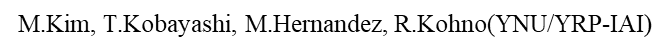 March 2023
Introduction
One of the goals that this revision aims to achieve is enhanced dependability. 
This presentation highlights coexistence issues among several other obstacles to this goal.
It is obvious that there is no perfect way to deal with any coexistence situation.
However, we first define the different levels of coexistence environments expected to be encountered in an environment where one or more BANs and other radios are applied in a covering range.
TG6ma focuses on specification in PHY and MAC layers to enhance dependability in each the level with its certain quality of service(QoS).
Slide 3
M.Kim, T.Kobayashi, M.Hernandez, R.Kohno(YNU/YRP-IAI)
March 2023
Definition of Coexistence Environment Levels
The coexistence level has been redefied to 8 levels, which can be represented by 3 bits and would be suitable to include in PHY or MAC headers.
Slide 4
M.Kim, T.Kobayashi, M.Hernandez, R.Kohno(YNU/YRP-IAI)
March 2023
Definition of Coexistence Environment Levels (cont.)
Level 0 (no other systems)
Only one BAN is operating in a specific space. There are no other coexistence systems.
Required dependability in terms of throughput and latency should be met.
Slide 5
M.Kim, T.Kobayashi, M.Hernandez, R.Kohno(YNU/YRP-IAI)
March 2023
Definition of Coexistence Environment Levels (cont.)
Level 1-2 (with other BANs)
Several BANs are operating in a specific space.
Coexisting BANs are based on IEEE Std.802.15.6. 
A BAN based on the 15.6ma revision may be a Human BAN or a Vehicle BAN.
Such BANs follow pre-known communication schemes, and a BAN can receive and decode frames from other coexisting BANs.
Required dependability should be met for each coexisting BAN.
The proposed 15.6ma MAC supports level 1-2 with only mandatory features.
Slide 6
M.Kim, T.Kobayashi, M.Hernandez, R.Kohno(YNU/YRP-IAI)
March 2023
Definition of Coexistence Environment Levels (cont.)
Level 4-6 (with other UWB systems)
Several BANs are operating in a specific space with several non-BAN UWB systems.
Coexisting UWB systems may be based on other standards, such as 15.4 or ETSI SmartBAN.
Even if they follow pre-known communication schemes, a BAN may not be able to fully decode their frames due to hardware limitations.
Note that 15.6ma devices may be able to decode 15.4ab frames.
Required dependability should be met for each coexisting BAN.
The proposed 15.6ma MAC supports level 4-6 with help of optional features.
Slide 7
M.Kim, T.Kobayashi, M.Hernandez, R.Kohno(YNU/YRP-IAI)
March 2023
Definition of Coexistence Environment Levels (cont.)
Level 3 (with other wireless systems)
Several BANs are operating in a specific space with other wireless systems. 
The proposed 15.6ma MAC supports level 3 on a best-effort basis with some optional features.
Slide 8
M.Kim, T.Kobayashi, M.Hernandez, R.Kohno(YNU/YRP-IAI)
March 2023
How to support higher levels of coexistence environment
Proper allocation of time slots (or periods) for each BAN prevents collisions.
It requires coordination between networks, which may increase system complexity.
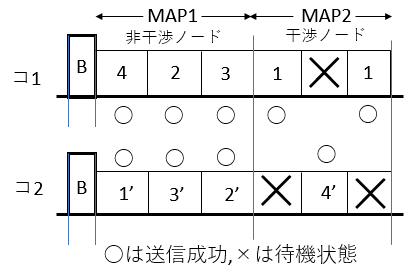 Not overlapping nodes
Overlapping nodes
C1
C2
Slide 9
M.Kim, T.Kobayashi, M.Hernandez, R.Kohno(YNU/YRP-IAI)
March 2023
How to support higher levels of coexistence environment (cont.)
In the frequency domain, utilizing multiple channels can allow the support of more networks in a specific space.
Multi-UWB-channel compatible hardware is required which may increase hardware cost.
Slide 10
M.Kim, T.Kobayashi, M.Hernandez, R.Kohno(YNU/YRP-IAI)
March 2023
How to support higher levels of coexistence environment (cont.)
The cost increases inevitably in order to provide higher dependability, which may make it difficult for the system to be widely used.
Parameters of the coexistence environment, such as the number of coexisting systems, should be set to a feasible value, considering complexity and cost.
Classifying coexistence algorithms into mandatory features and optional features may be one solution.
Users demanding higher dependability can choose devices supporting higher levels of coexistence environment by providing optional features.
Slide 11
M.Kim, T.Kobayashi, M.Hernandez, R.Kohno(YNU/YRP-IAI)
March 2023
Summary
The coexistence environments are classified into 8 levels according to the types of coexisting systems.
Potential methods for coping with higher levels of coexistence environments are suggested for the time domain and frequency domain.
Classifying coexistence features as optional is suggested to cope with the increased cost.
Slide 12
M.Kim, T.Kobayashi, M.Hernandez, R.Kohno(YNU/YRP-IAI)
March 2023
References
[1] 15-19-0503-01-0dep, MAC Protocol with Interference Mitigation Using Negotiation among Coordinators in Multiple Wireless Body Area Networks (BANs)
[2] 15-22-0277-04-006a, MAC ideas for BAN with Enhanced Dependability
Slide 13
M.Kim, T.Kobayashi, M.Hernandez, R.Kohno(YNU/YRP-IAI)
March 2023
Thank you for your attention!
Slide 14
M.Kim, T.Kobayashi, M.Hernandez, R.Kohno(YNU/YRP-IAI)